Samenwerken
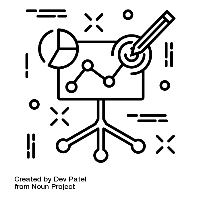 Begrippen
 Document verantwoording
 Samenwerkingsovereenkomst
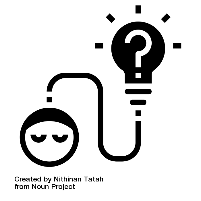 IBS Thema
 Inventarisatie plangebied
 Marktonderzoek
Ontwerp
Natuur in de stad
Samenwerken
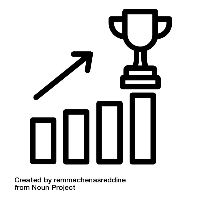 IBS Toetsing
 Kennistoets
Verantwoording ontwerp
 Presentatie
Samen aan de slag!
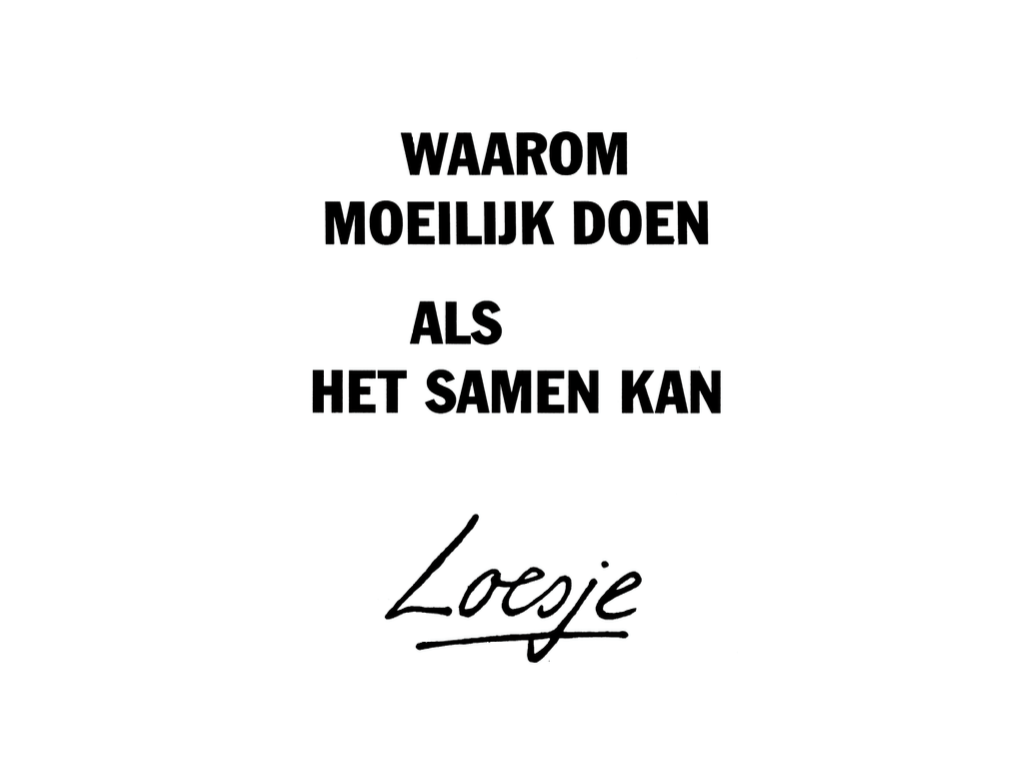 IBS Inrichting van een gebied
Groepen ‘Inrichting van een gebied’
Document verantwoording
Download het Document verantwoording via de Wiki (IBS lessen > samenwerken).
Vul hoofdstuk 1 ‘Start’ in van het document verantwoording.
Leerdoelen voor samenwerking; 
Het leerdoel moet gekoppeld zijn aan je ervaring op gebied van samenwerken in periode 1 en periode 2. 
Formuleer het leerdoel volgens de SMART methode.

Actieplan
Welke stappen ga je zetten om je leerdoel te behalen?
Hoe betrek ik mijn andere teamleden hierbij?

Taken in het team
Wat is je sterke punt? Waarin wil je jezelf verder ontwikkelen? En op welke activiteit wil jij je gaan focussen?
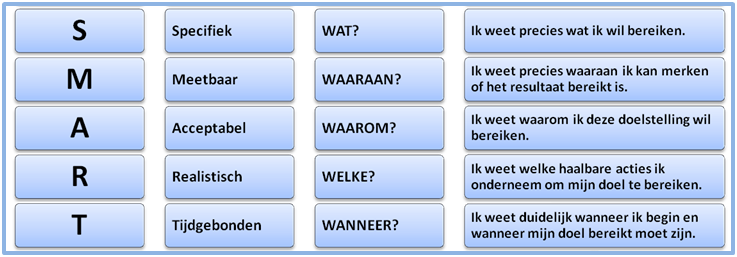 Document verantwoording
Vul hoofdstuk 1 ‘Start’ in van het document verantwoording (vervolg).
ADL rollen en eigenschappen; 
Een projectgroep bestaat uit verschillende teamleden met daarbij horende rollen. Deze zijn onder te verdelen in Adviseur Duurzame Leefomgeving (ADL)-rollen, deze rollen staan in de bijlage van het Document verantwoording . 
Bekijk de 6 ADL-rollen in de bijlage en beschrijf per rol wat het volgens jou betekent. Geef daarbij ook per rol een voorbeeld.  
Welke 2 ADL-rollen passen het beste bij jou op basis van jouw zelfkennis en jouw rol in periode 1 en periode 2?
Adviseur duurzame leefomgeving (ADL) rollen
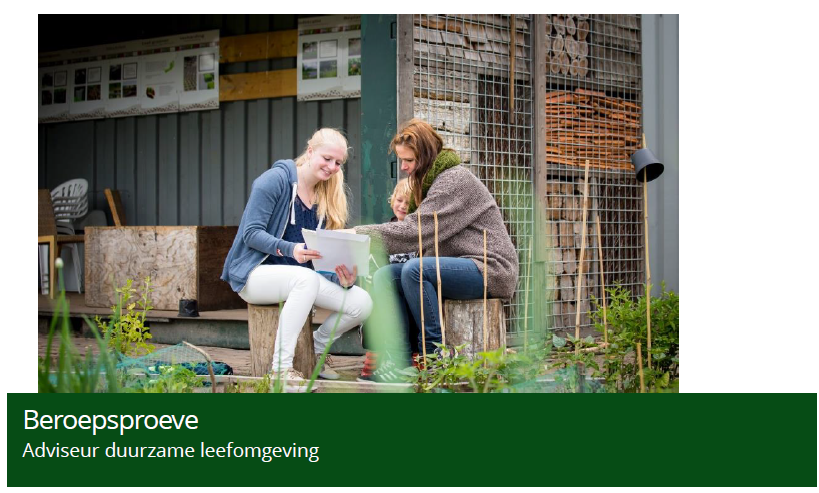 Adviseur duurzame leefomgeving rollen
Creatieve denker
 Kritische onderzoeker
 Betrokken wereldverbeteraar
 Waarde creërende ondernemer
 Empathische verbinder
 Netwerkende co-creator
Succesvol of niet succesvol samenwerken!
Wat ga jij doen voor het resultaat en de samenwerking?
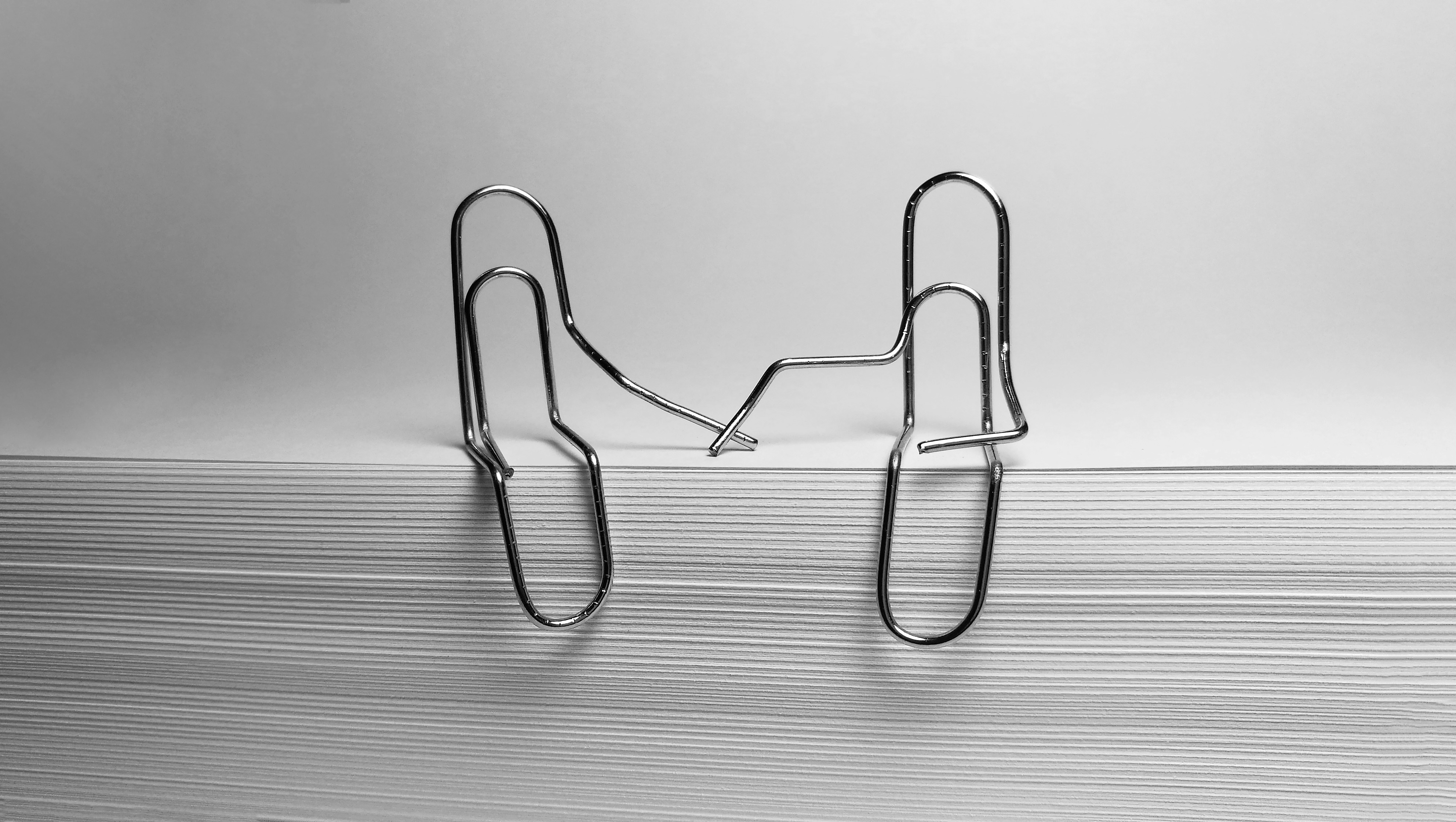 Heldere afspraken maken met elkaar
Basis van Samenwerking	
Regels over de aanwezigheid	
Regels over vergaderingen	
Regels over deadlines
Consequenties	
Verwachtingen groepsleden	
Verslaglegging
Samenwerkingsovereenkomst
Download het format samenwerkingsovereenkomst via de Wiki (IBS lessen > samenwerken).
Vul de samenwerkingsovereenkomst in met je groepsgenoten. Zorg hierbij dat:
Je op basis van je ervaring uit periode 1 en 2 een verbeterslag maakt (denk terug aan de evaluatie van de periode en van het document verantwoording uit periode 1 en 2
Voeg bij bijlage 1: Rooster en rooster toe die je gedurende de periode bijhoudt. In dit rooster beschrijf je wie, waar verantwoordelijk voor is (denk aan opdrachten) en wanneer de deadline is.
Voeg bij bijlage 2: Persoonlijke leerdoelen de leerdoelen van het document verantwoording toe.
Plaats het document in jullie groepskanaal op Teams